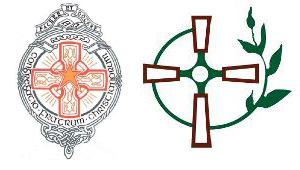 AS Information Morning -August 2017
Head of Senior School
Mr O’ Shea
Welcome
Move From GCSE to A Level (VP)
Move to post compulsory education
Need to take responsibility for ‘Independent Learning’
Engage with the school as a young adult
Success at A level is dependent upon the Student – success is a choice you must make
EMA (VP)
If you are in receipt of EMA bring letter to school and you will be registered
If you miss a day or any part of a day you must bring in a free standing note indicating reason for absence.  Will be given on days grace to bring in note
If this is not done you cannot be marked present on EMA register for that week and you will loose the payment – this is Department rule and one which we must comply with
Mrs McGrath
Subject Choices
Subject Choices (CMG)
Very important decision determining success over next 2 years
Do the subjects that interest you and that you are likely to succeed in, also make sure that your choices correspond to any particular career interests you might have at this stage
Listen to advice from teachers as you meet them this morning and the advice of Careers staff (use prospectuses in careers room to assist you)
Subject Choices – Career Advice (CMG)
Please ensure that you think your options through carefully before finalising your options form;
Some minor rules: 
Not more than 2 out of 4 practical subjects;
Try and mix Science/Maths disciplines with Humanities as universities keen on this
Two English A levels will not be accepted together in R of Ireland
PLEASE CHECK university websites for subjects required for your possible career choices !!
Subject choice (CMG)
All returning students have picked four A level subjects  - you have this information
If you want to keep these choices simply see the relevant HOD and fill in the form 
If you want to change one or more of your original choices read the form carefully regarding what subjects are full (bold print)and if you wish to do one of these put it as subject number 5 which will replace the 4th subject if you can be accommodated.
Subject Choice Form (CMG)
Please collect a new form before leaving the hall this am
Fill in NAME !!!!
You can pick one subject from a block
Blocks based on subject choices
Teachers will be in the room of the Head of Department for the subject
Head Of Careers
Work Experience
Work Experience (HEAD of Careers)
Runs 25th, 26th,  27th of October (plus additional days on work experience October 30th and 31st)
Email sent to parents
Responsibility of student to organise his placement
Work Experience (HEAD of Careers)
29% of employers say experience is critical when recruiting young people, and a further 45% say it is significant. (UK Commission for Employment & Skills)
Preparing for Success: A Careers Strategy 2015-2020
Policy Commitment 3 => Work Experience (Dept. of Ed. & Dept. of Economy)
Mrs McGrath
Arrangements for Rest of Moring
Arrangements for rest of Morning (CMG)
Opportunity now to go around and talk to teachers
Parents may want to focus on subjects they feel their son has concerns about or are unsure about
Fill out form and leave it with (CMcG) before you leave
Gather in Assembly Hall Period 1 on Friday to finalise form classes and subject choices
Students doing subjects in Sacred Heart to meet in the foyer at 11.30 pm Sharp (Mr Grogan)